1 класс. Окружающий мир.
На что похожа наша планета?
Наглядный материал к рассказу о истории планеты Земля
Подготовила Моор Ирина Акимовна, учитель начальных классов МКОУ «Верещагинская СОШ»
с. Верещагино, Туруханский район
Древние индийцы представляли Землю в виде полусферы, которую держат четыре слона. Слоны стоят на огромной черепахе, а черепаха на змее, которая, свернувшись кольцом, замыкает околоземное пространство.
Земля по представлению древних вавилонян.
Древние греки представляли себе Землю плоским диском, окруженным недоступным человеку морем, из которого каждый вечер выходят и в которое каждое утро садятся звезды. Из восточного моря в золотой колеснице поднимался каждое утро бог Солнца и совершал свой путь по небу.
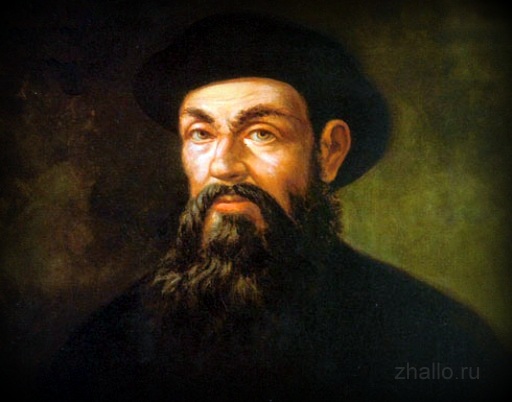 Магелан
Аристотель
использованные источники
https://yandex.ru/images/search?text=% портрет Магелана
http://geolvg.blogspot.fr/ - портрет Аристотеля,  картинки